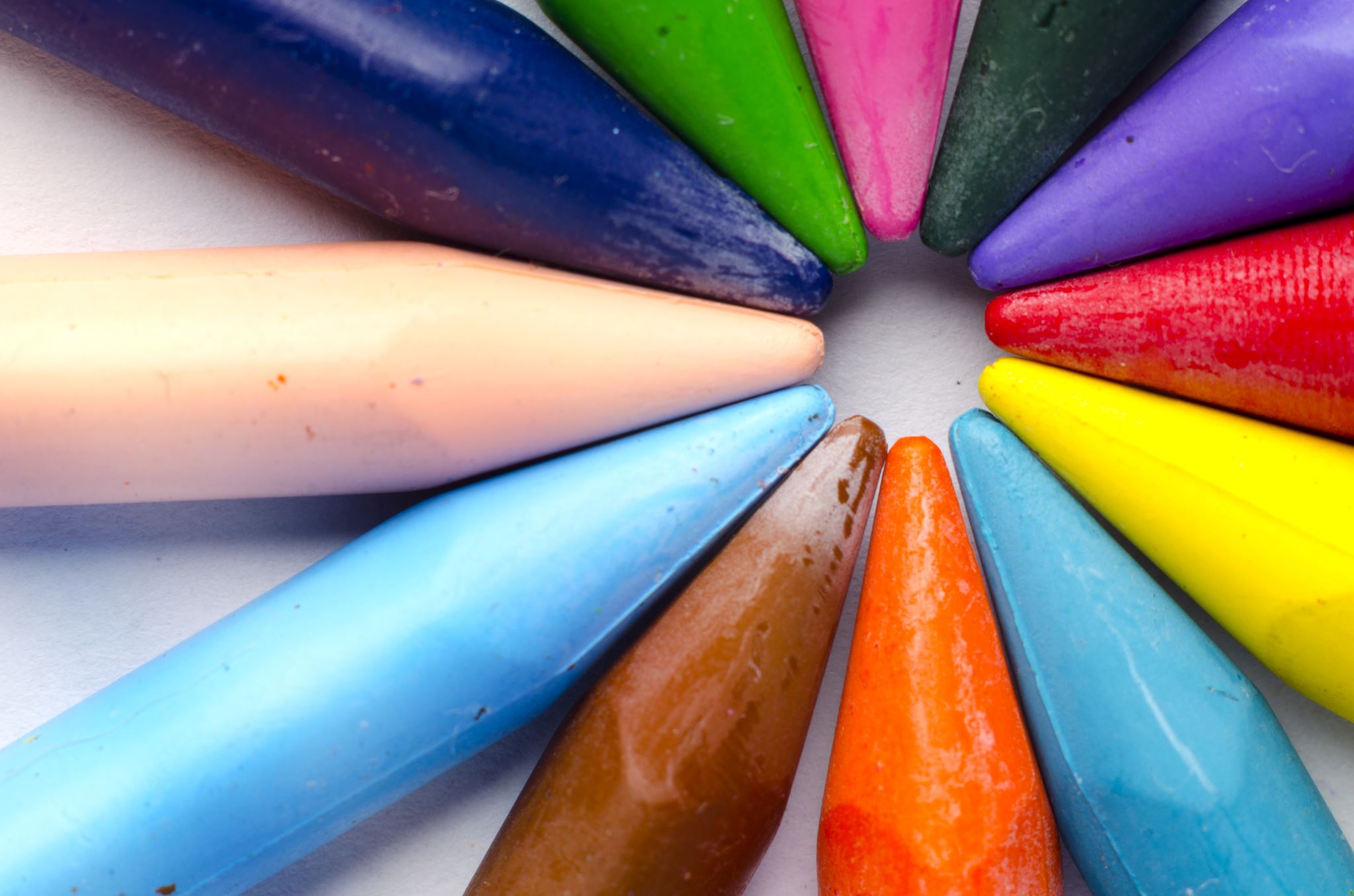 UNIT 7 Writing P 62
Tr. Nora Khalid
Use subject and object pronouns. 

Use possessive objectives.

Write about a celebrity in Ss country.
Objectives
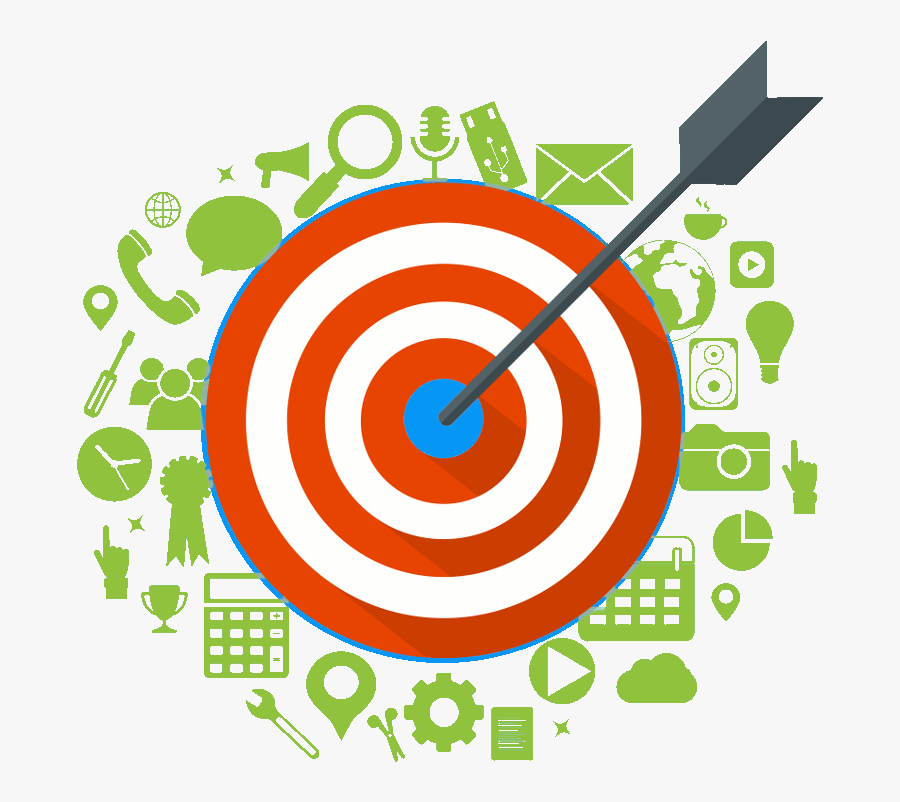 2
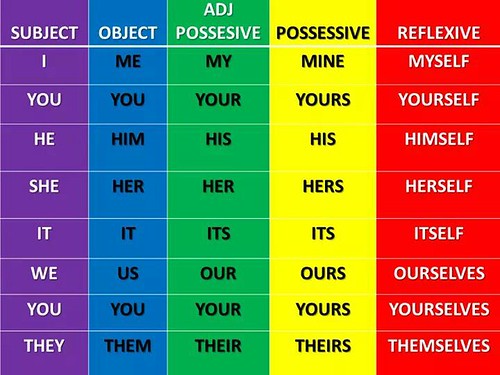 3
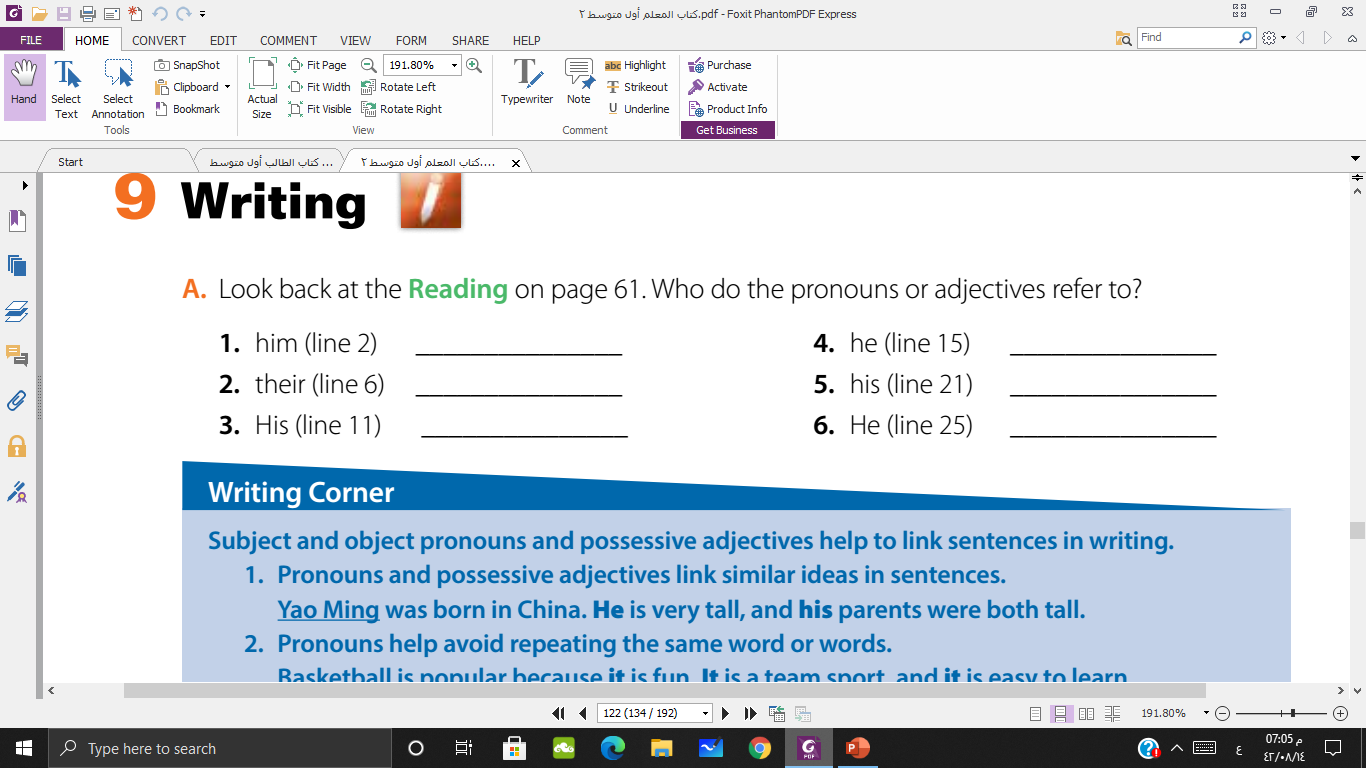 Yao Ming
Yao Ming
His parents
Yao Ming
Yao Ming
Yao Ming
4
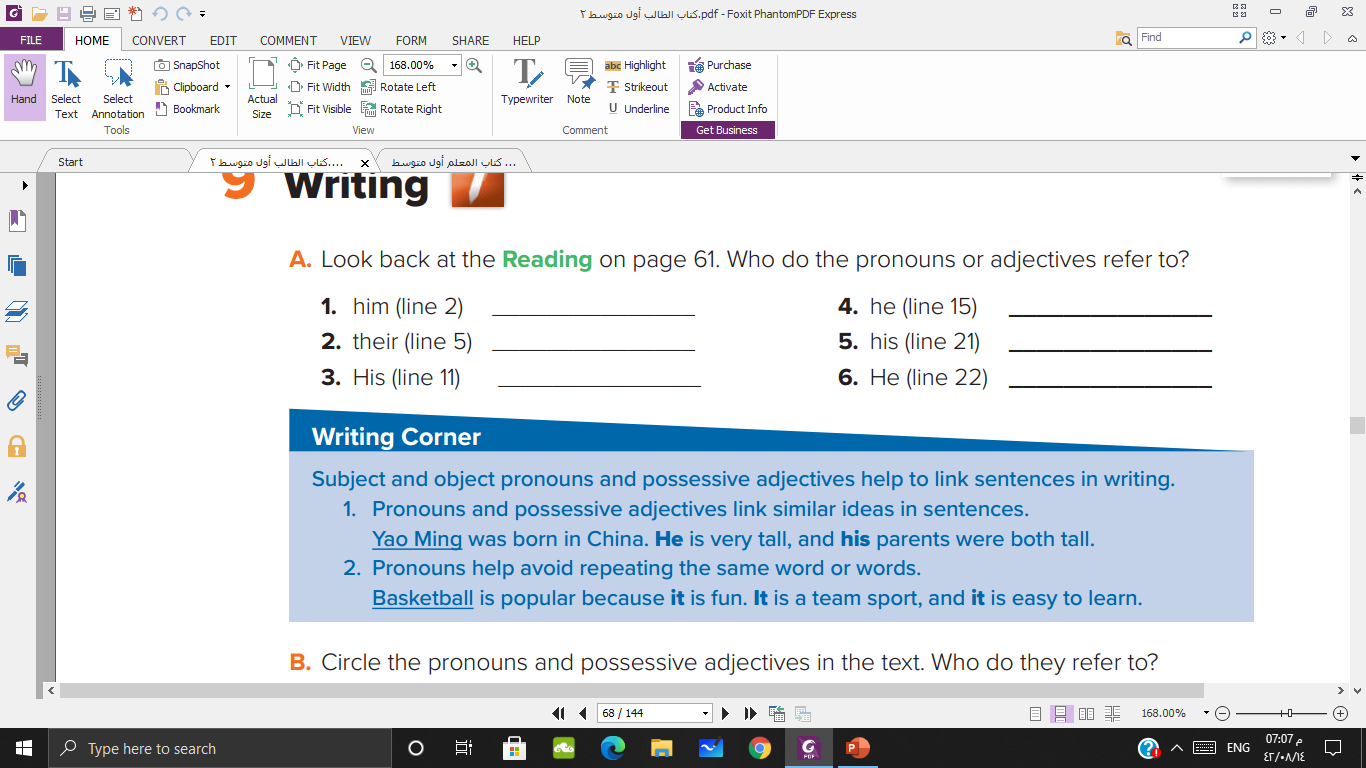 5
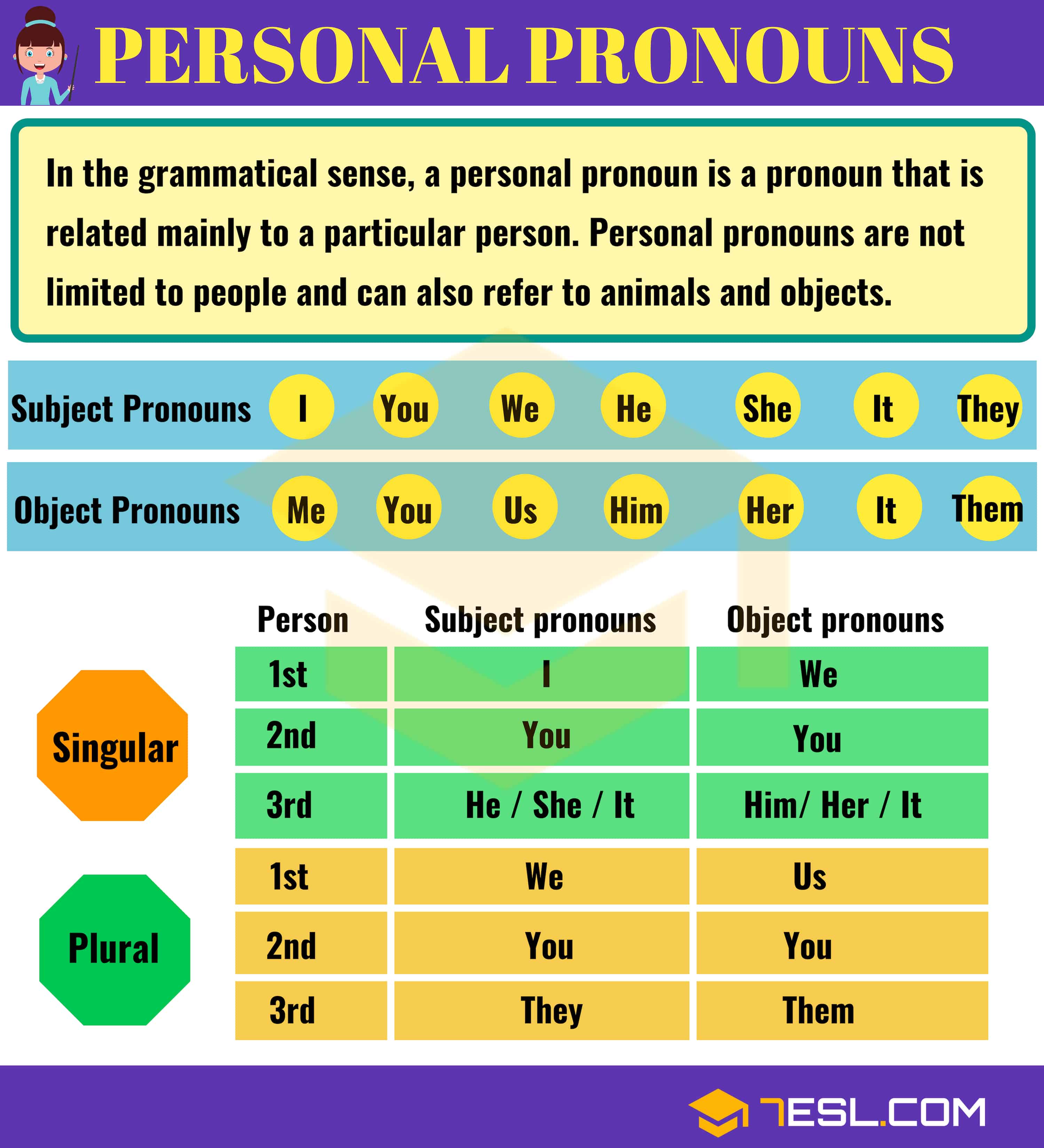 6
Basketball is popular because basketball is fun. Basketball is a team sport, and basketball is easy to learn.
Basketball
it
it
It
7
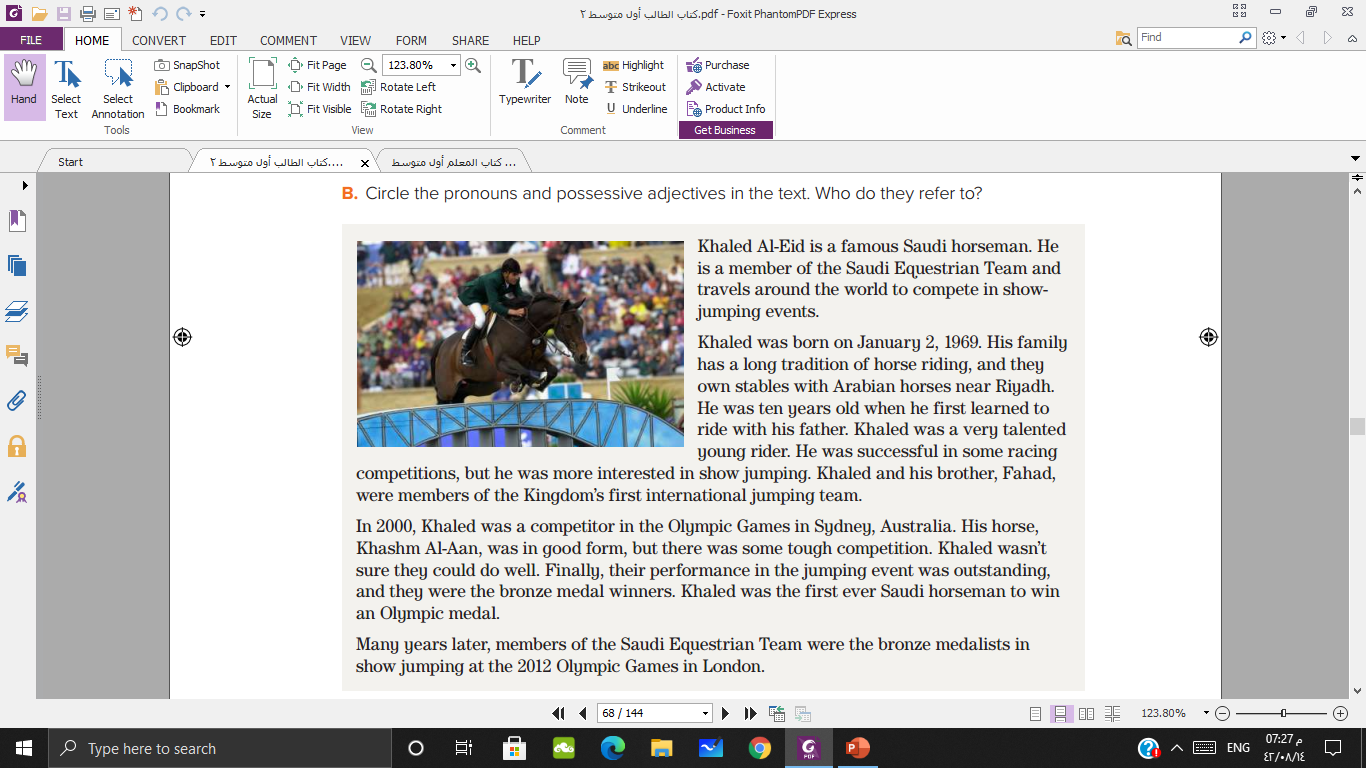 8
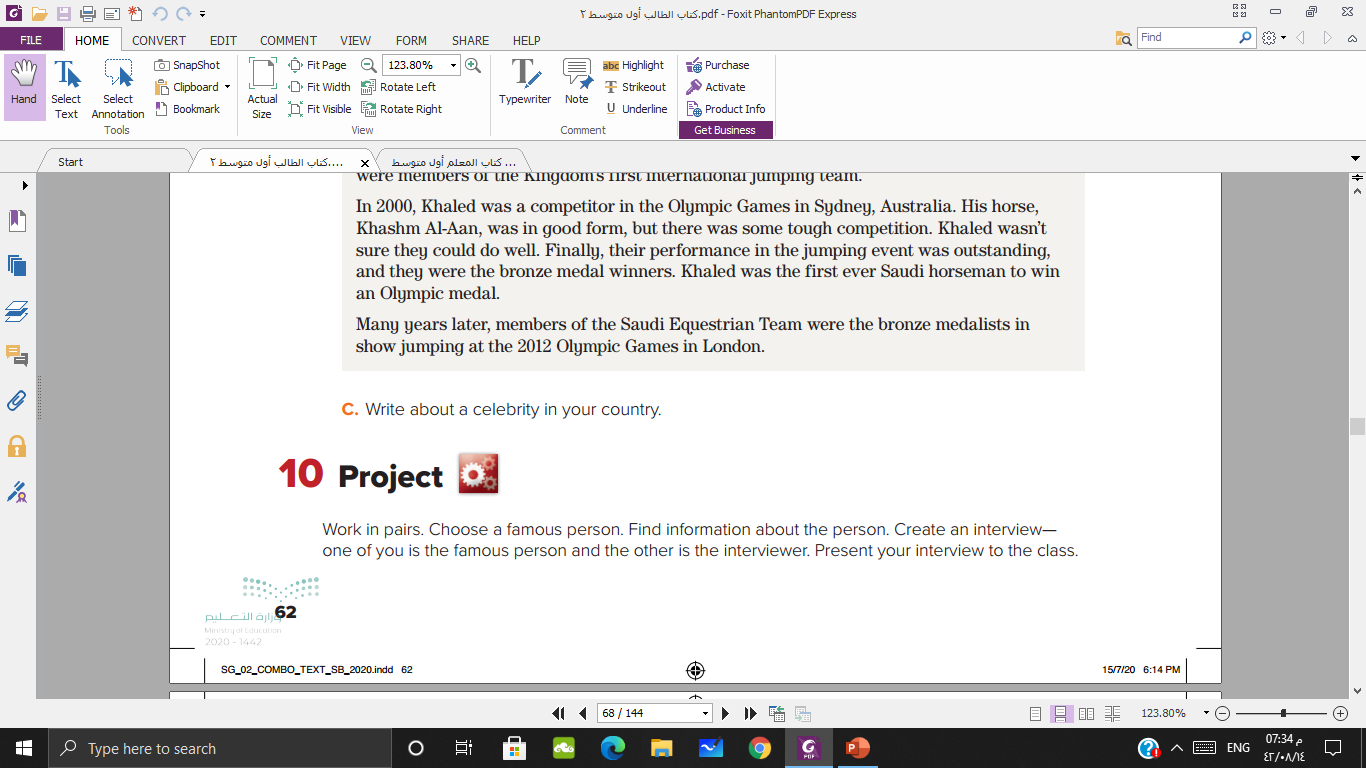 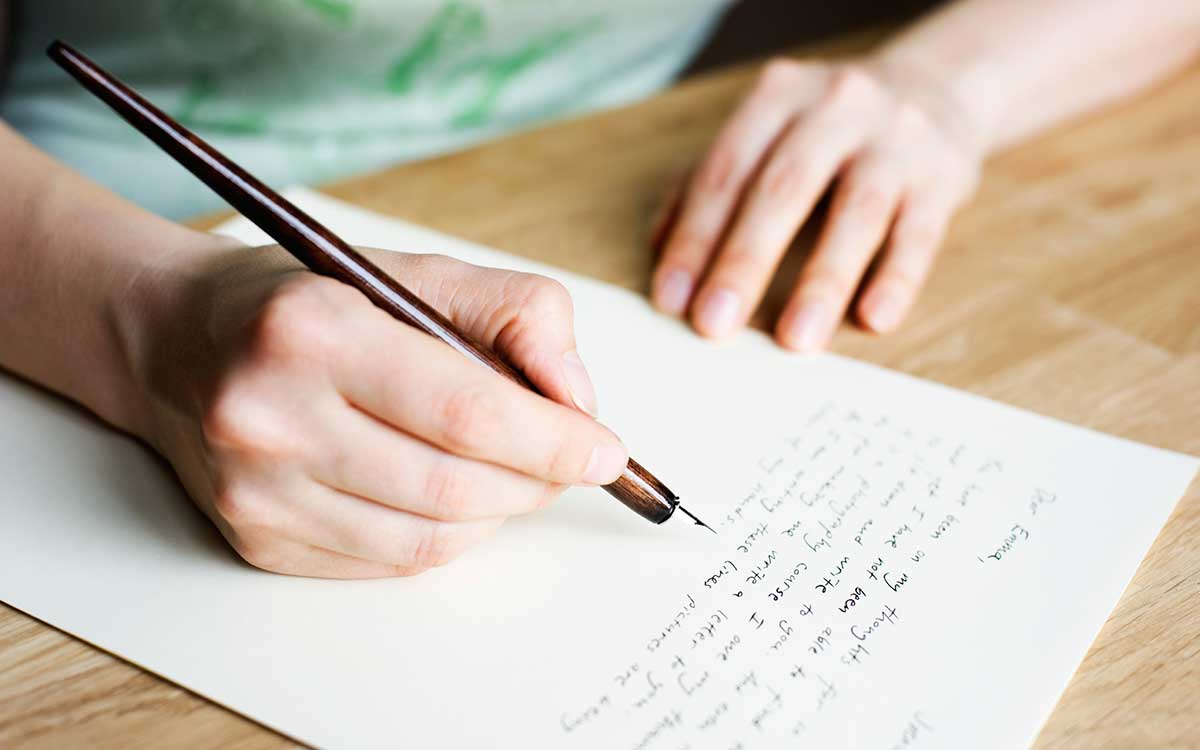 9
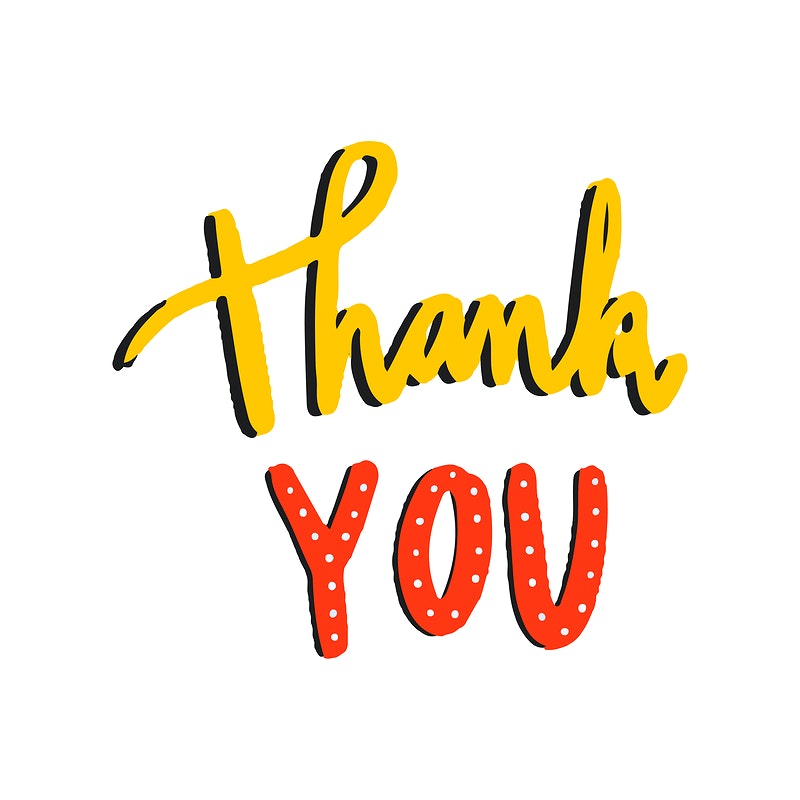 10
3/27/2021